What Goes Up Mt. Whitney Must Come Down
Managing Outdoor Recreation: Case Studies in the National Parks, 2nd Edition
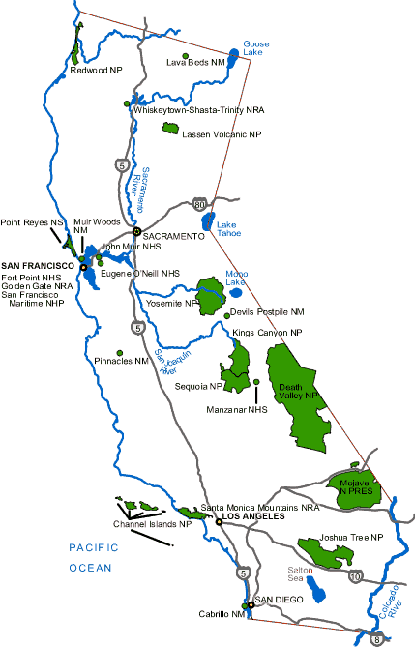 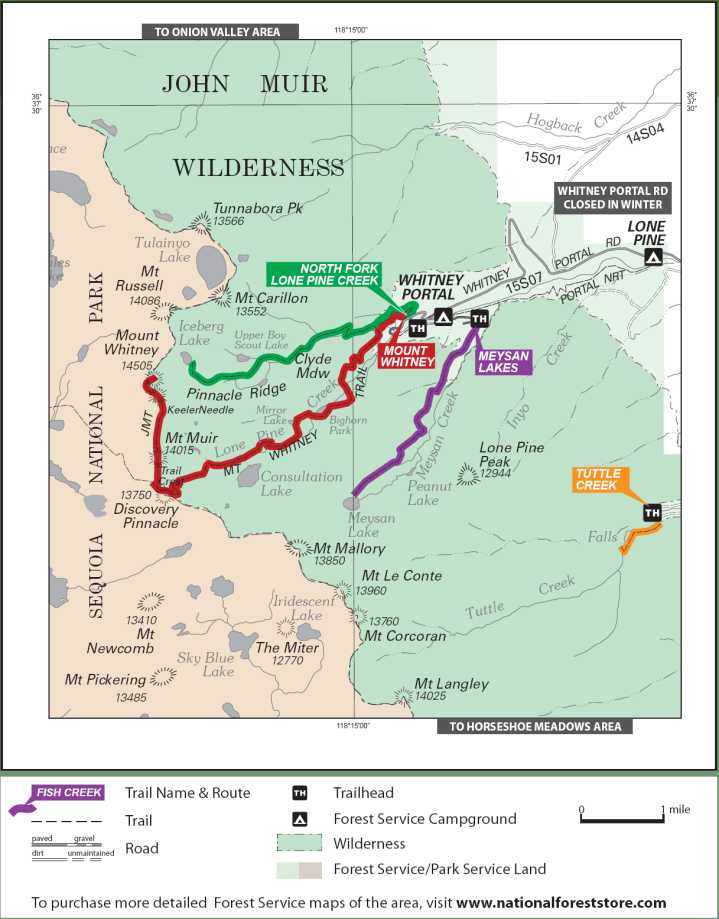 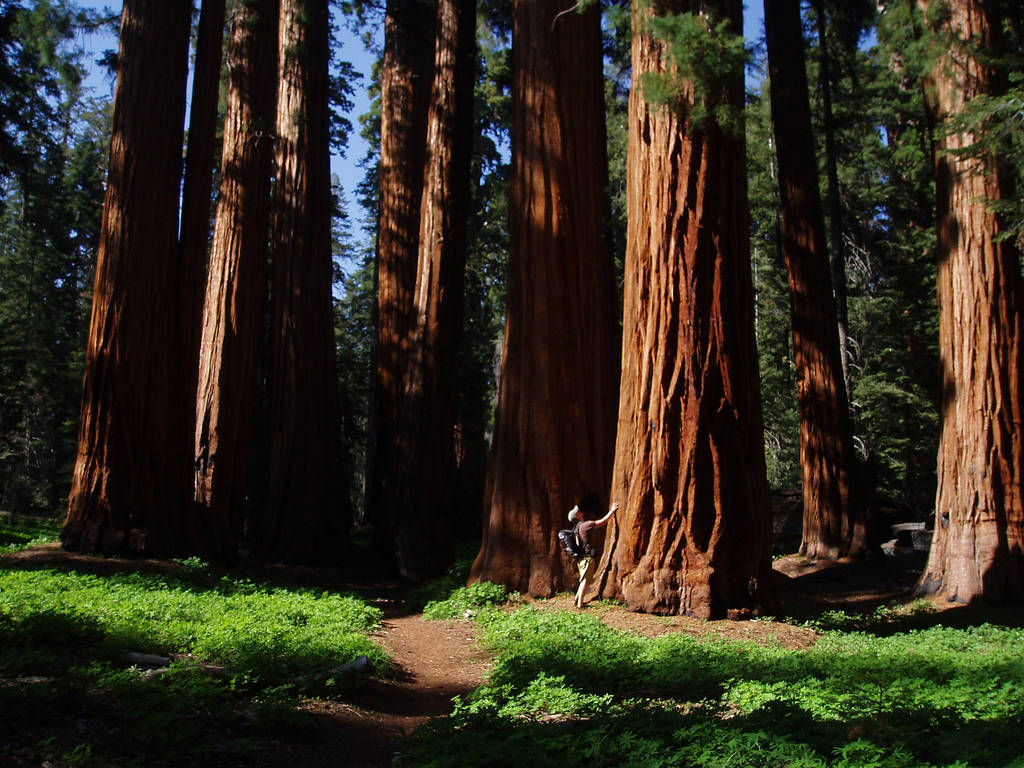 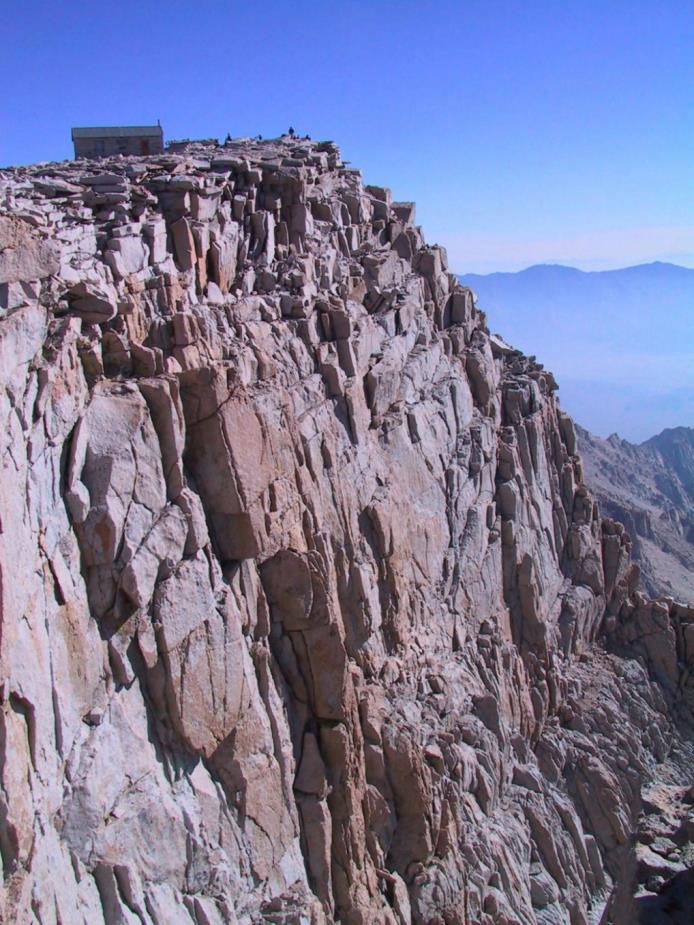 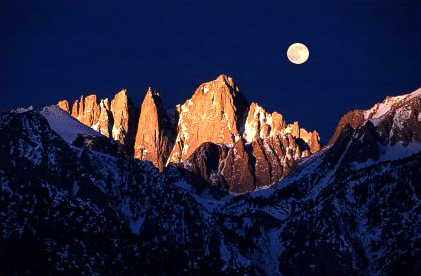 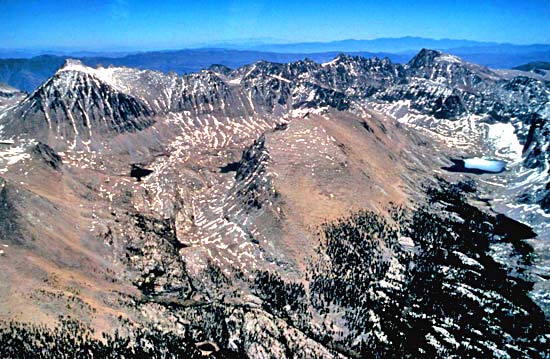 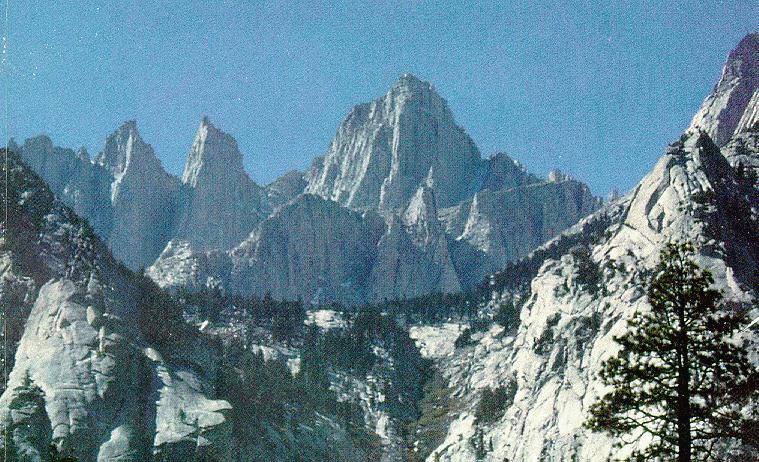 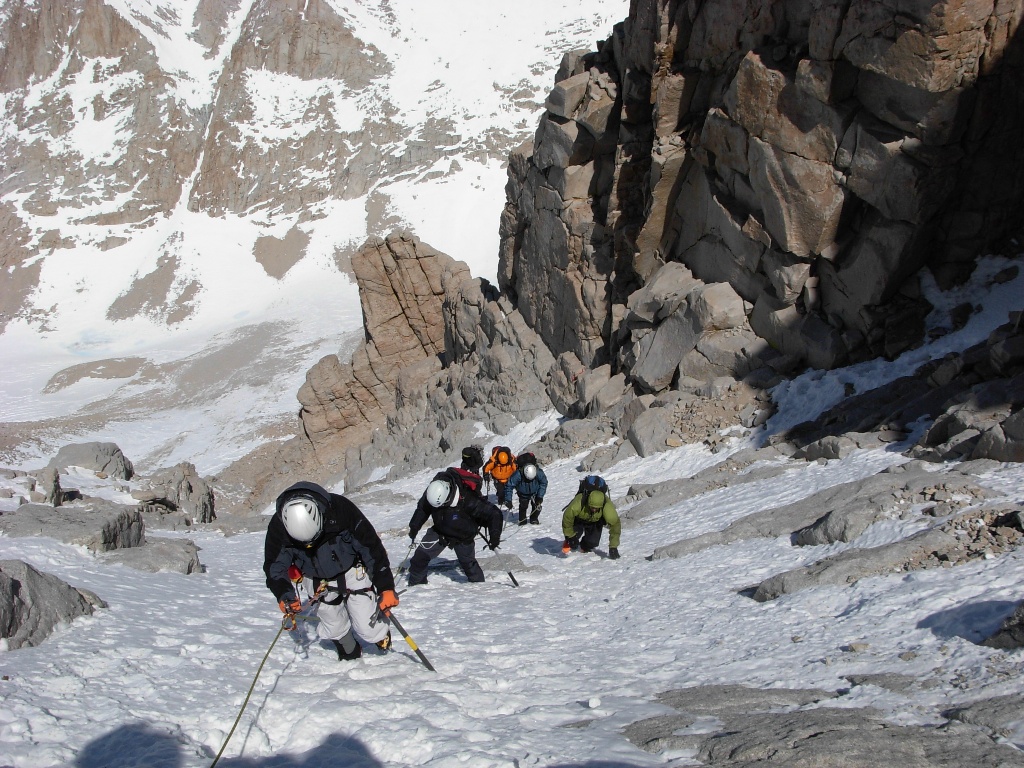 Mt. Whitney is the highest mountain in the “lower 48” at 14,505 feet
Mt. Whitney Trail – 22 miles and over 6,000 feet of elevation gain
Much of the trail is above tree line
Hundreds of visitors daily before current management plan was implemented
Lies partially in Sequoia National Park and adjacent to Inyo National Forest
Sequoia National Park (“land of the giants”)
Sequoia/Kings Canyon National Parks (856,964 acres)
Inyo National Forest (2 million acres; 9 wilderness areas)
Sequoia and Kings Canyon National Parks
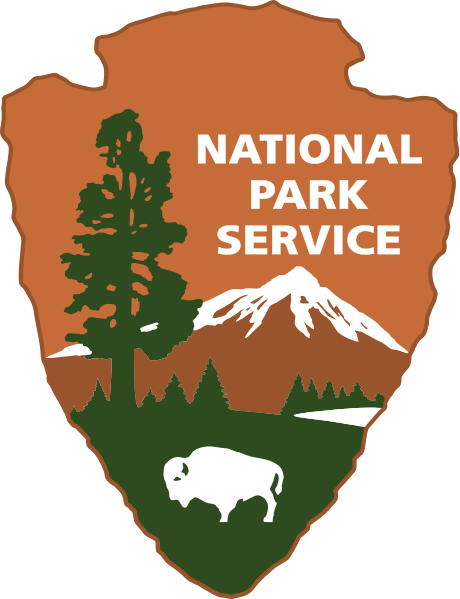 http://www.nps.gov/seki/planyourvisit/whitney.htm
Eastern Sierra Interagency Visitor Center
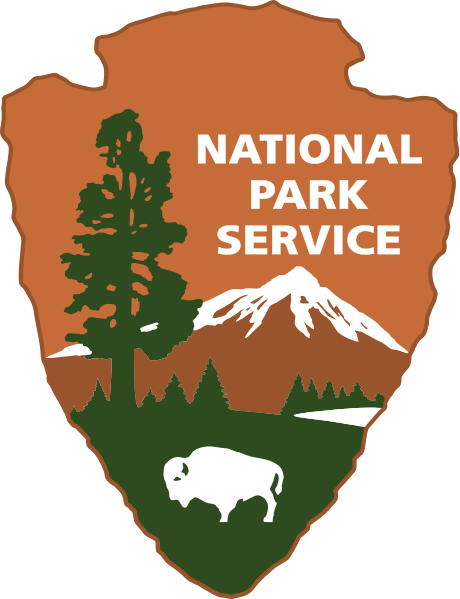 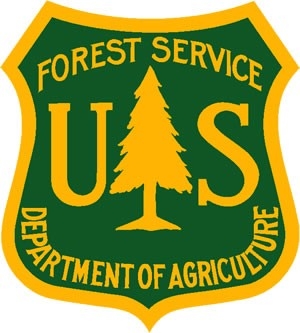 http://www.fs.usda.gov/recarea/inyo/recarea/?recid=20698
Large numbers of hikers on the trails and summit
Use levels inappropriate for a wilderness setting
Improper disposal of human waste
Impacts to resources: Soil and vegetation.
Impacts to experience: Crowding
Impacts to facilities/service: Trails and attraction sites
Management Strategies: Limit use and reduce the impact of recreation
Management Practices: Zoning; rationing/ allocation; rules and regulations; information/ education; law enforcement
Zoning
Mt. Whitney Zone

Special management focus

Cooperative effort between the National Park Service and U.S. Forest Service

Eastern Sierra Interagency Visitor Center
Rationing and Allocation
Lottery system for permits
60 overnight and 100 day-use permits per day between May 1 and November 1
Rules and Regulations
Bear canisters
No food in cars
Visitors must pack out all solid human waste
WAG bags (waste allocation and gelling)
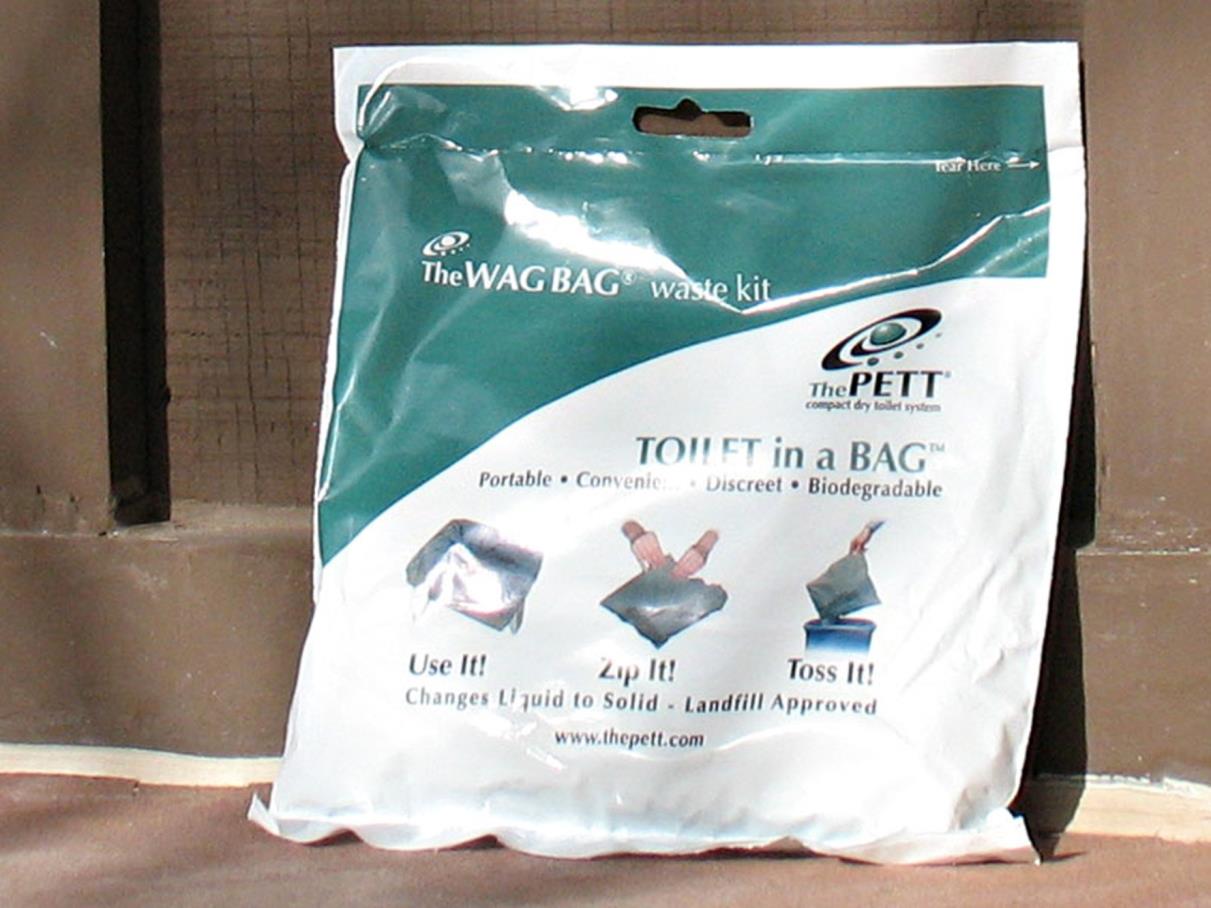 Information / Education
A program of information and education on the special character of Mt. Whitney and guidelines for use of this area
“To preserve its wilderness character, all visitors must be committed to extremely high standards of conduct”
Law Enforcement
Visitors who do not have permits may be fined 
Visitors do not follow the regulation rules may be fined
More Information
Hiking Mount Whitney in a Day (3:19)
Video Trip Report – Part 1 (8:12)
Hiking the Mt. Whitney Trail Brochure
Wag Bag Website
http://www.youtube.com/watch?v=oLzUORzT6wc
http://www.youtube.com/watch?v=awD-BLPFquA
http://www.fs.usda.gov/Internet/FSE_DOCUMENTS/stelprdb5333235.pdf
http://www.cleanwaste.com/wag-bag